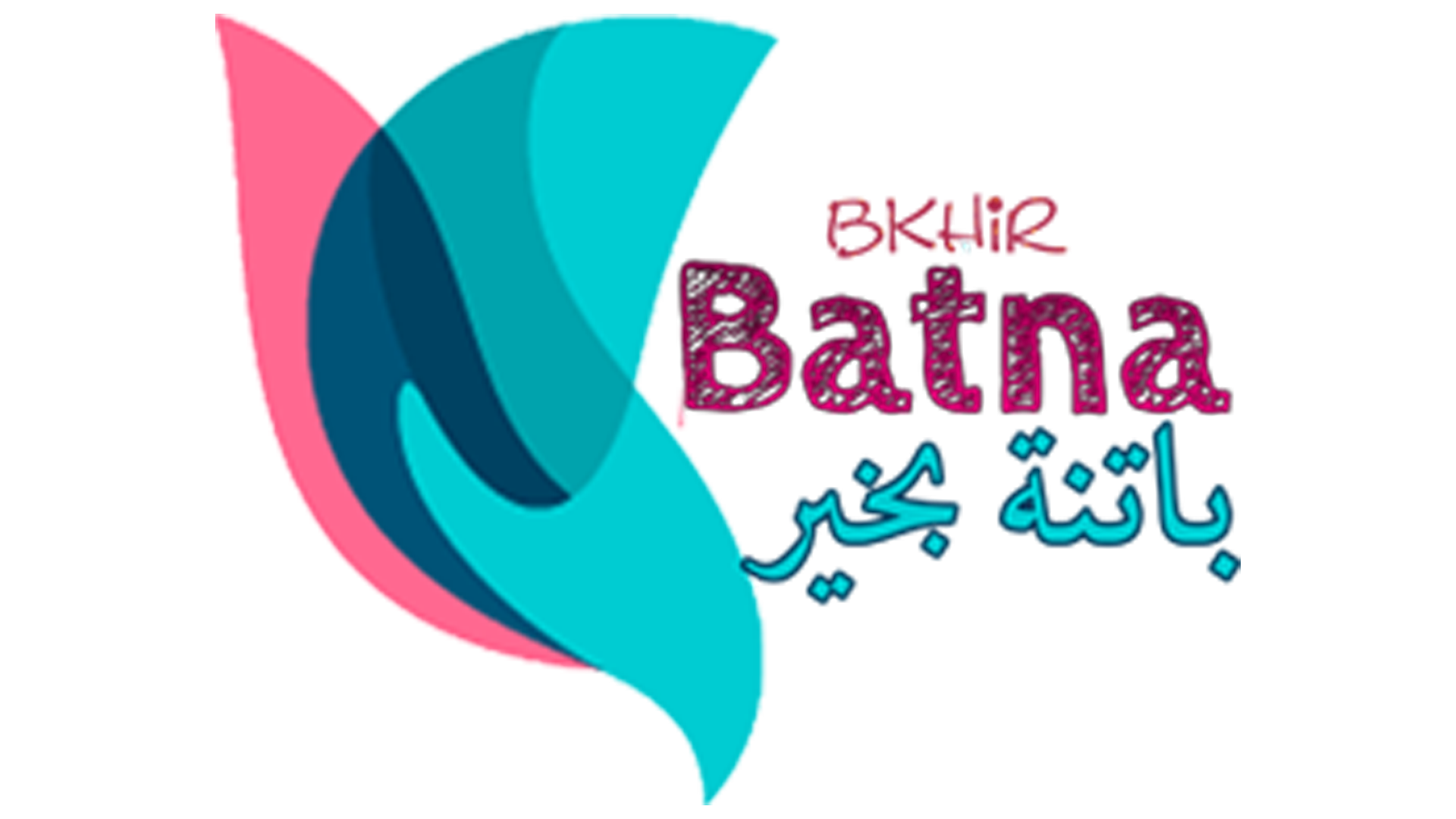 Merci  au collectif  ASS   Batna   Bkhir
A.Chinar
Service de néphrologie , dialyse , et transplantation  rénale
chinarathmane@yahoo.fr
0773121991
صدى رأي المجتمع " الباتني " حول موضوع : " التبرع بالأعضاء "
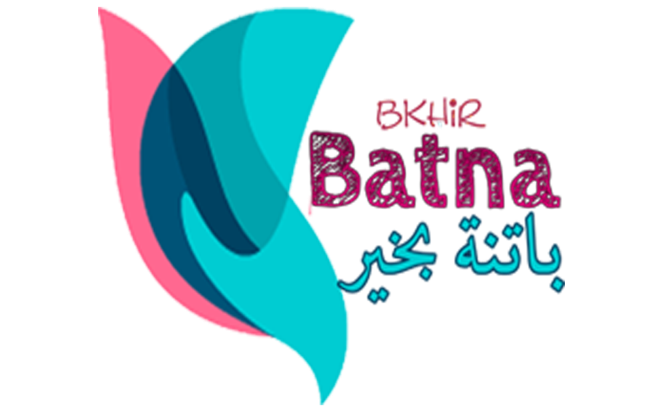 فـريق العمــــــل
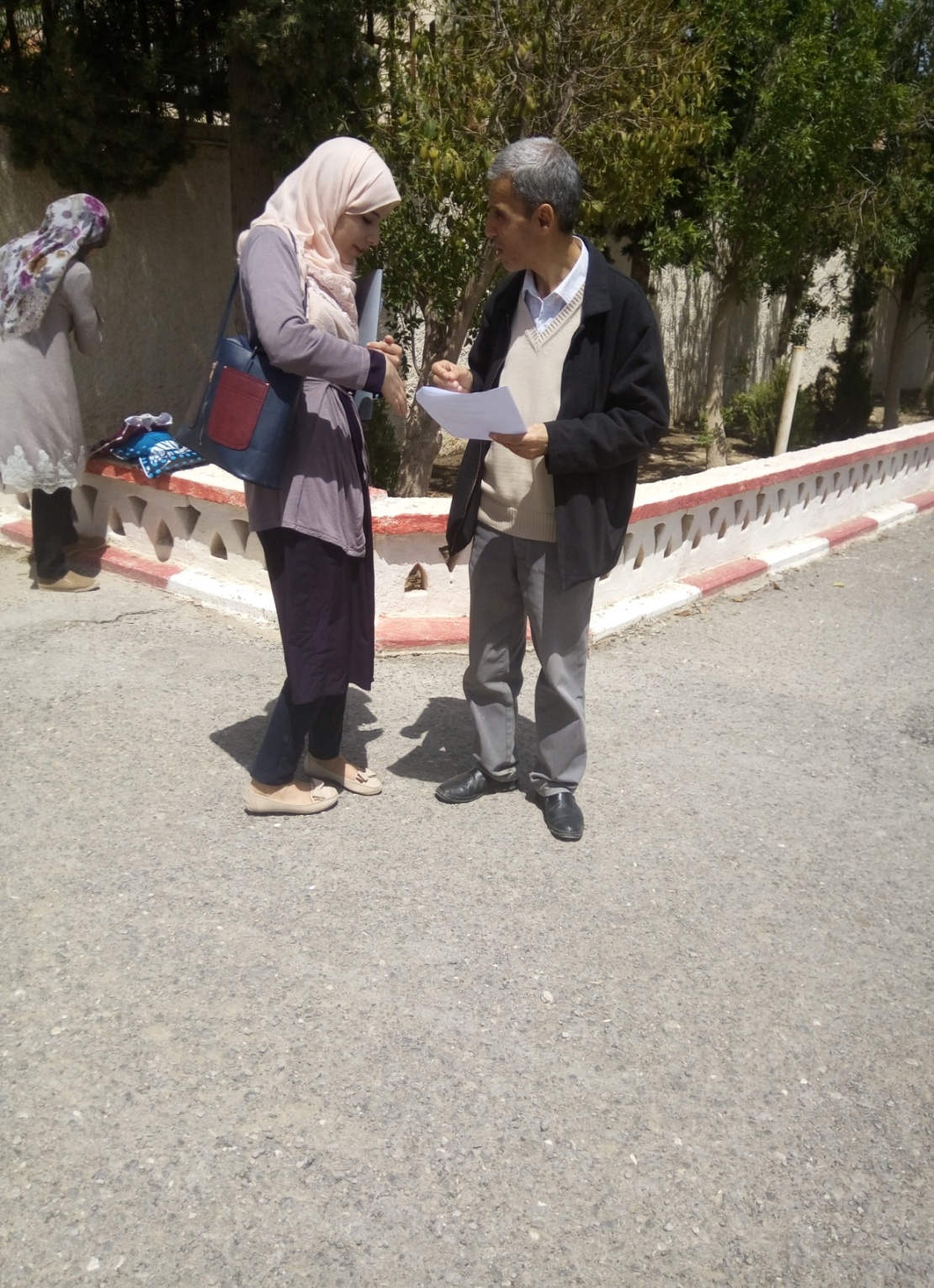 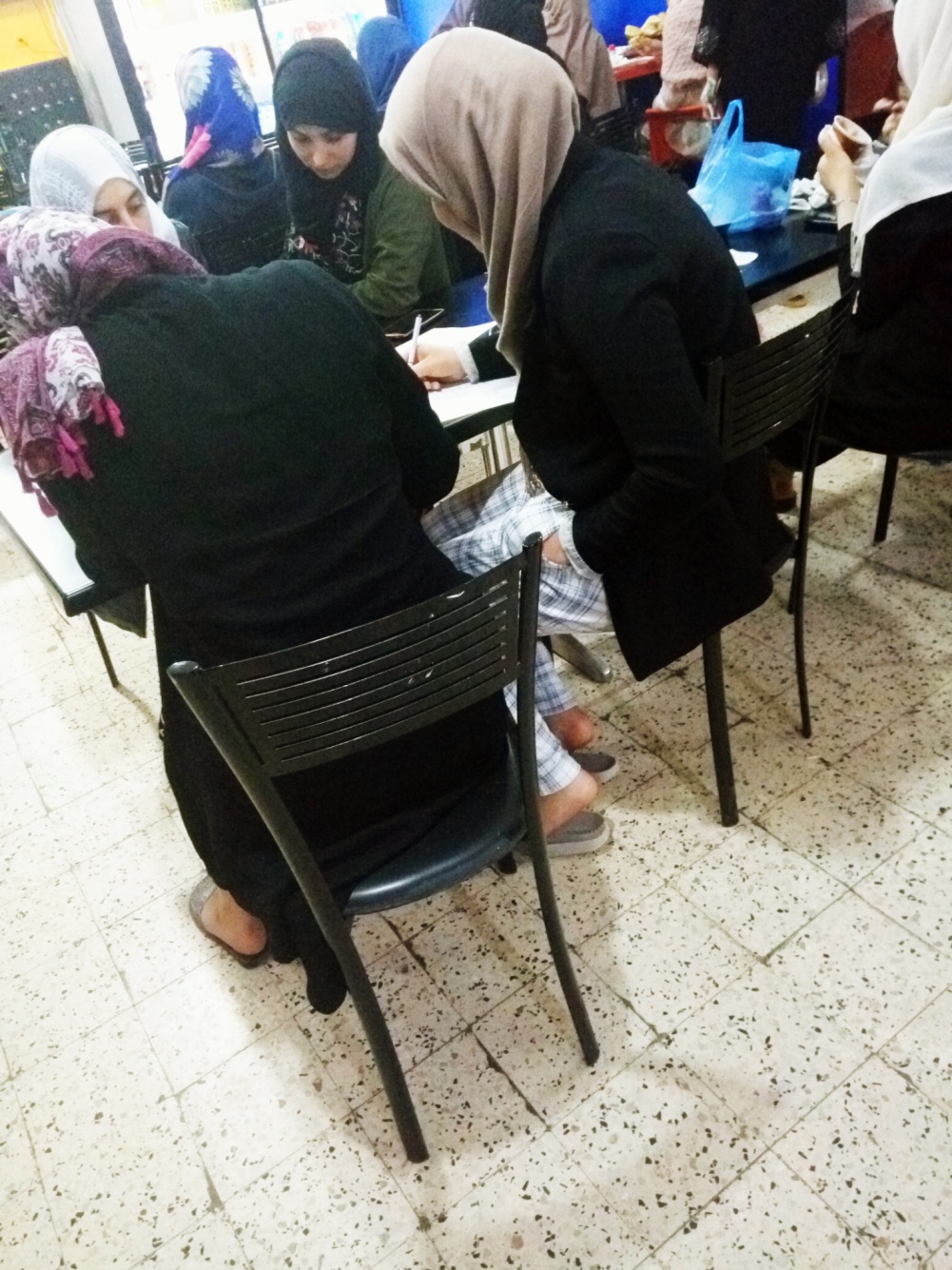 الدوائر المعنية
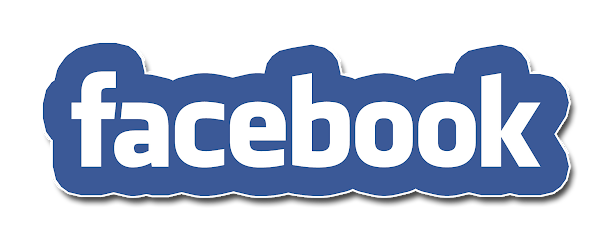 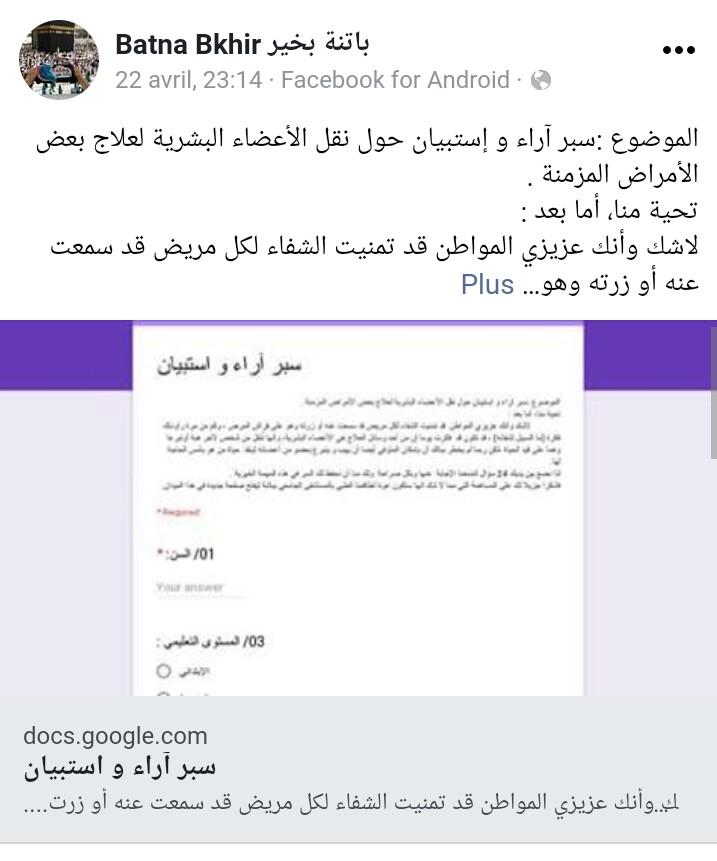 202
نتائج الاستطلاع
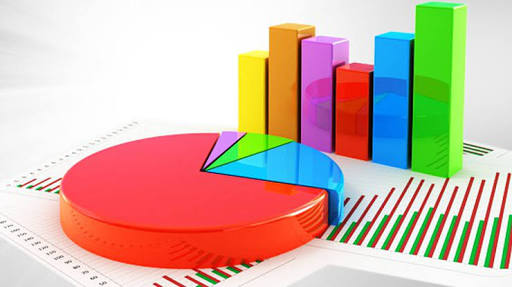 602
-  الجنسين
-  الفئة العمرية
-  المستوى الدراسي
- هل للمجتمع الباتني فكرة عن زراعة الأعضاء؟
هل للمجتمع خلفية حول توفر زراعة الأعضاء في الجزائر ؟
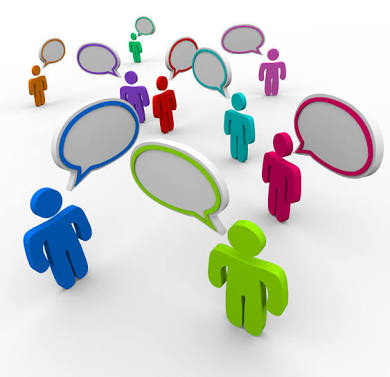 - هل للمجتمع الباتني فكرة عن زراعة الأعضاء؟
-  هل كان للمجتمع خلفية حول حقيقة الموت الدماغي؟
- حول مصدر الأعضاء التي يتم زرعها؟
العيادات الخاصة
-  على مستوى أي مؤسسة تتم عملية زراعة الأعضاء ؟
- ما هي خلفية الرأي العام حول تشريع الدين الإسلامي للتبرع بالأعضاء؟
- هل يعتقد الفرد أن تبرعه بأعضائه يؤدي  إلى المساس بسلامة جسده؟
- هل المجتمع واثق من قانونية التبرع بالأعضاء في الجزائر؟
هل وافق الفرد على التبرع بأعضائه بعد الوفاة؟
هل أعلم أقاربه بوجهة نظره حول الموضوع ؟
اتخاذ قرار التبرع بأعضاء أحد الأقارب بعد وفاته
- هل التبرع بأحد الأعضاء يمس سلام الجسد ؟
-  الغش في الأعضاء ، هل هو ممكن في رأي المجتمع ؟
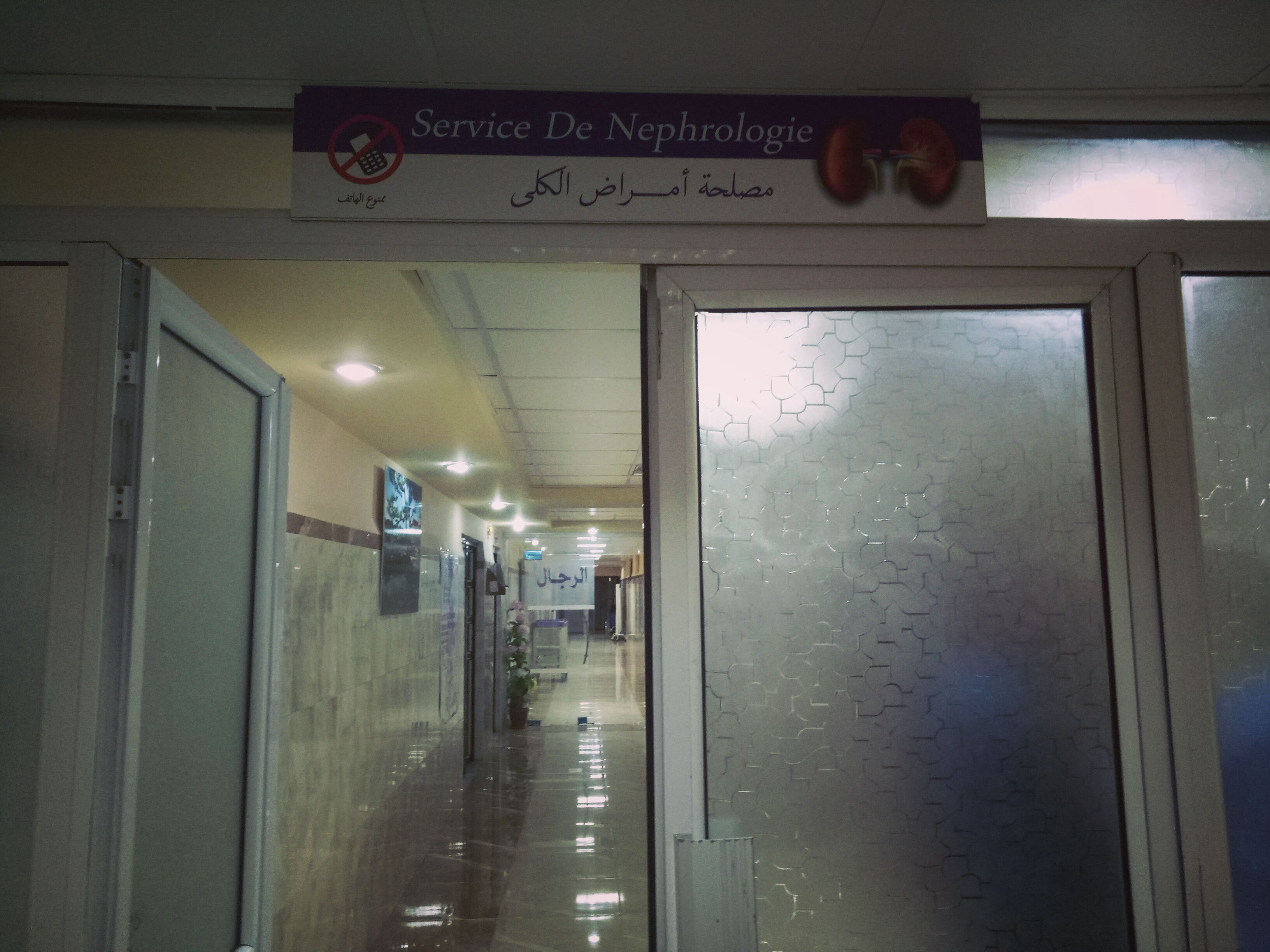 ا
:إحصائيات داخل المشفى
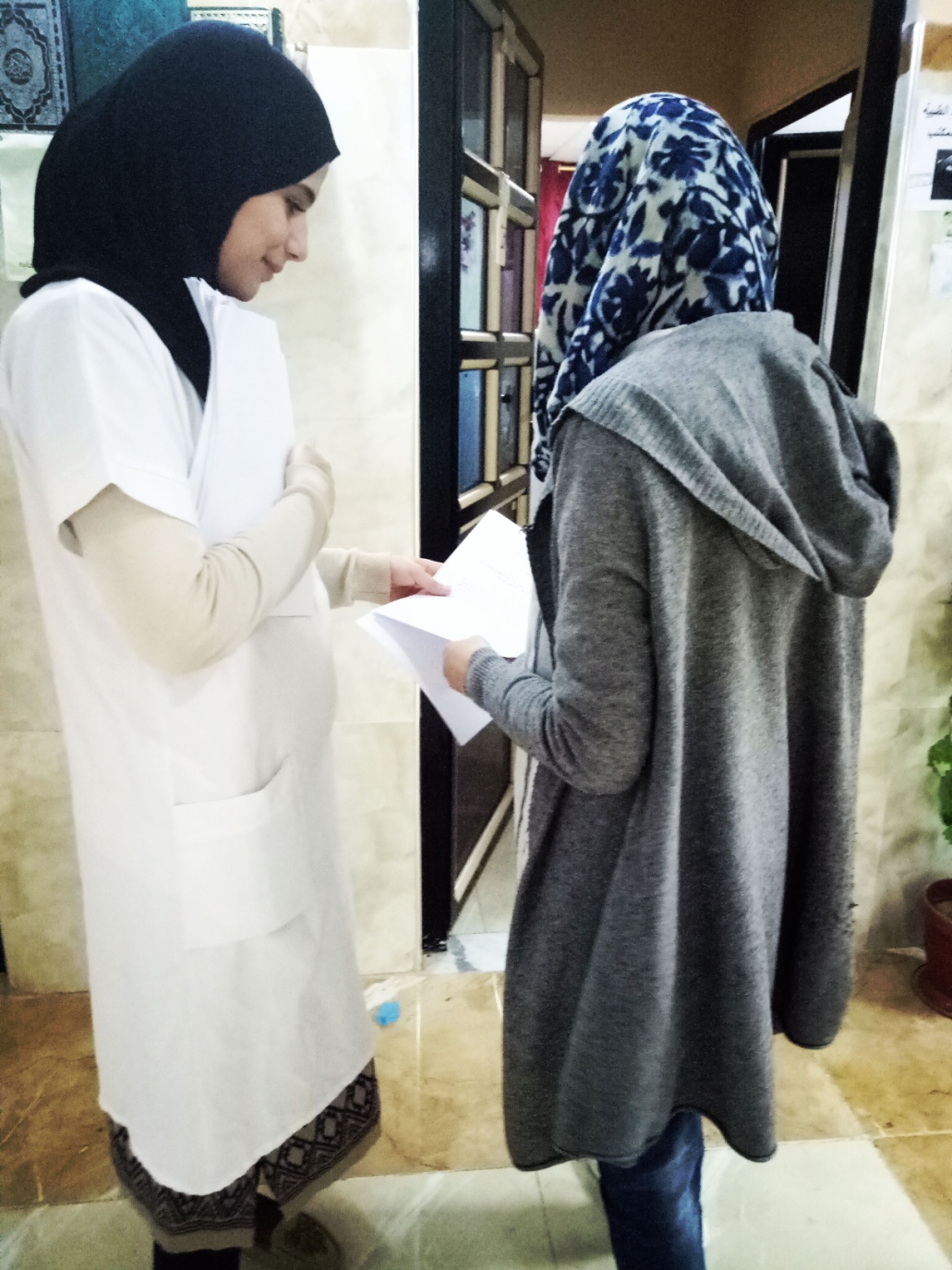 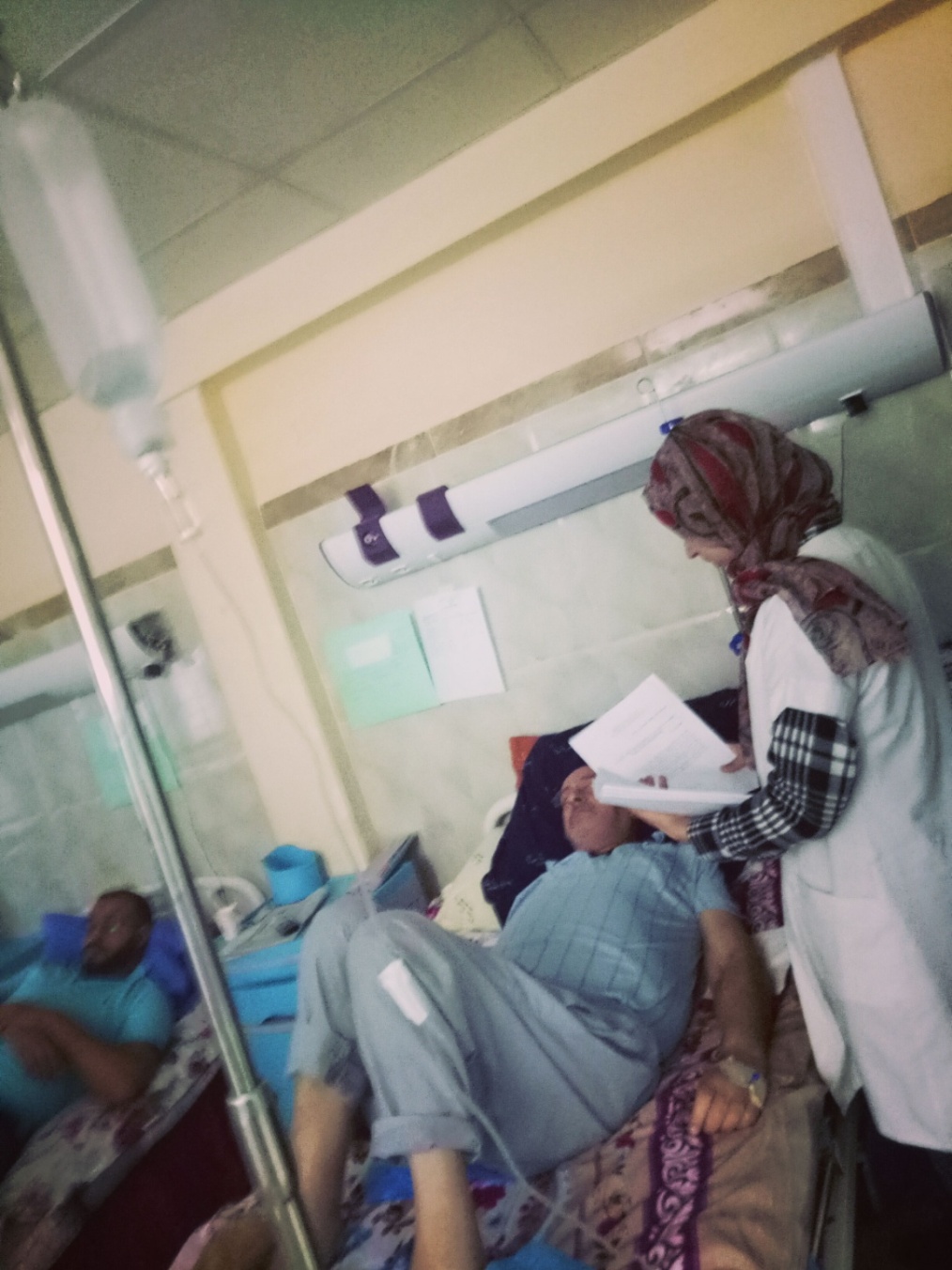 نتائج الاستطلاع
العيادات الخاصة
- صلة القرابة بين المتبرع و المريض:
العيادات الخاصة
أكبر نسبة تبرع
الأم
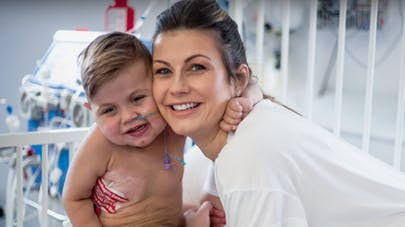 مرحلة ما قبل الزراعة
عند سؤال المتبرعين عن مصدر إقناعهم بالتبرع
هل كان للمتبرع أدنى شك من الناحية الدينية حول الموضوع
هل كان المتبرع واثق من كفاءات الطاقم الطبي؟
هل كانت لدى المتبرع أي نية للتراجع قبل العملية
هل بادرت المتبرع فكرة التقاء متبرعين قبله للاستفسار
مرحلة ما بعد الزراعة
سؤال المتبرع إن كان ندم على التبرع بسبب الألم
هل باشر  المتبرع نشاطه العملي بصفة طبيعية
هل ساهم المتبرع في إقناع متبرعين آخرين
من هو الطرف الأكثر إقناعا بالنسبة للمتبرع
شكرا
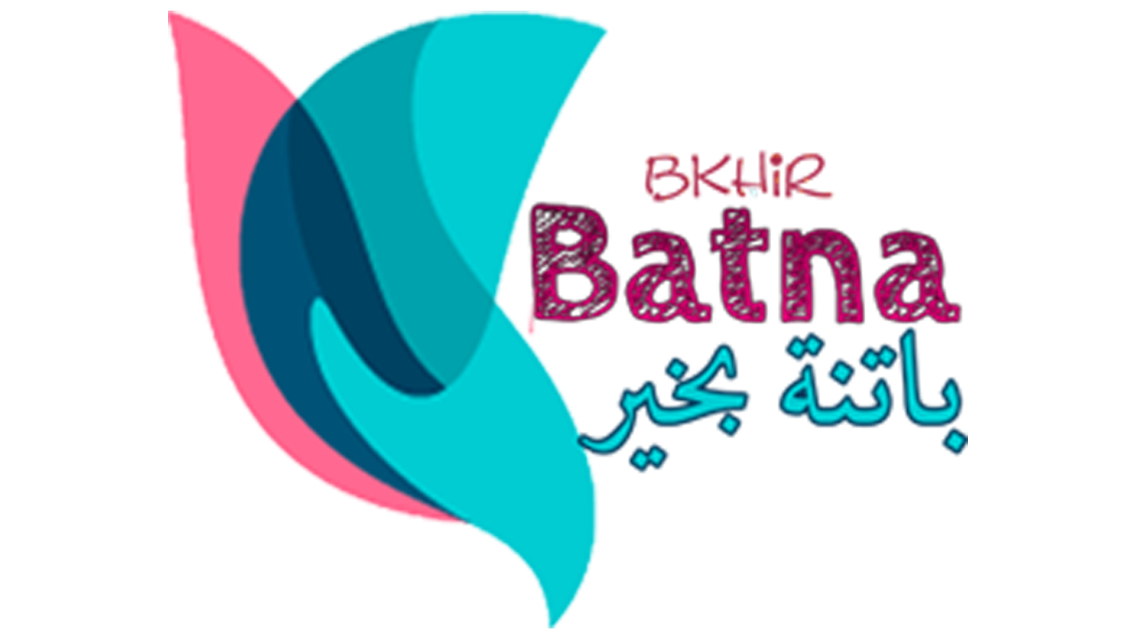